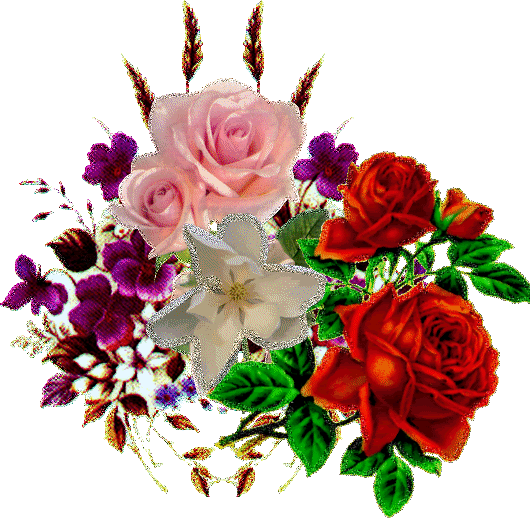 আজকের পাঠে সবাইকে স্বাগতম
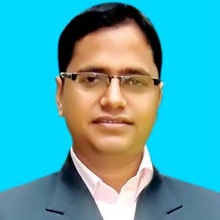 সুজন শীল
ট্রেড ইন্সট্রাক্টর (কম্পিউটার)
রাউজান আর্যমৈত্রেয় ইনস্টিটিউশন
মোবাইলঃ ০১৭১৫৯৬৪৭০১
E-mail: sujan.eng32@yahoo.com
এসো আমরা আরো কিছু ছবি দেখি
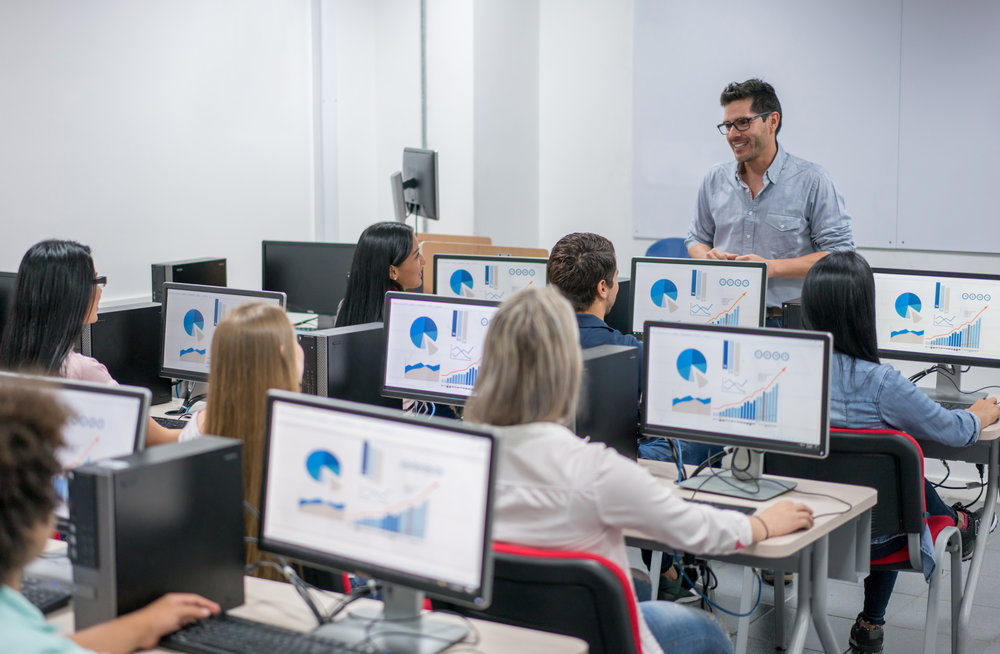 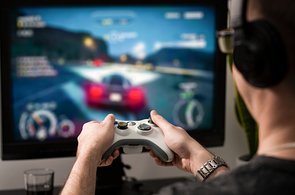 শিক্ষায় কম্পিউটারের ব্যবহার
বিনোদনে কম্পিউটারের ব্যবহার
এসো আমরা কিছু ছবি দেখি
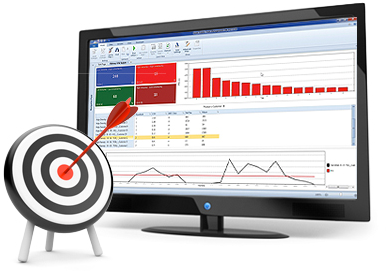 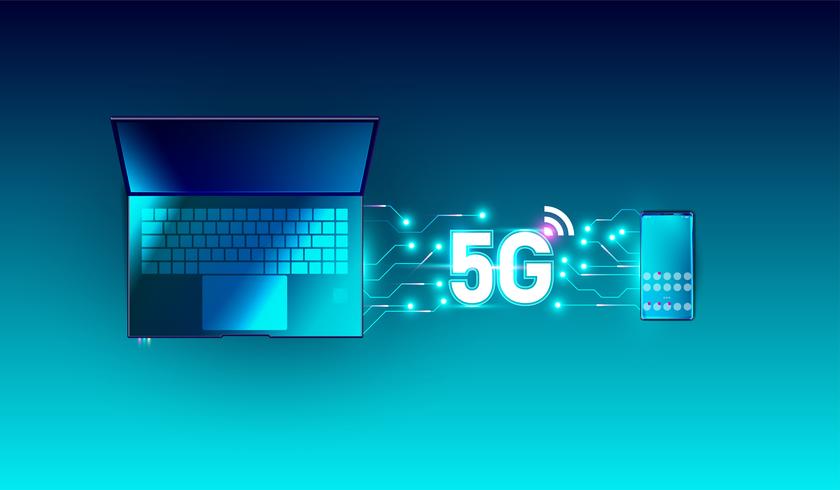 নির্ভুল ফল প্রকাশ
দ্রুত গতিসম্পূর্ন কম্পিউটার
আজকের পাঠ
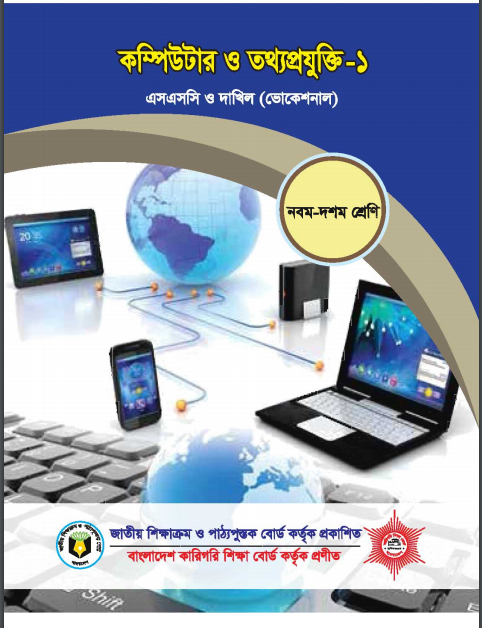 কম্পিউটারের বৈশিষ্ট্য ও ব্যবহার
বিষয়ঃ কম্পিউটার ও তথ্য প্রযুক্তি-১
শ্রেণিঃ নবম(ভোকেশনাল)
অধ্যায়ঃ প্রথম
শিখনফল
এ পাঠ শেষে শিক্ষার্থীরা –

কম্পিউটার কী তা বলতে পারবে।
 কম্পিউটারের প্রধান প্রধান বৈশিষ্ট্য ব্যাখ্যা করতে পারবে।
কম্পিউটারের ব্যবহার বর্ণনা করতে পারবে।
এসো আমরা একটি ছবি দেখি
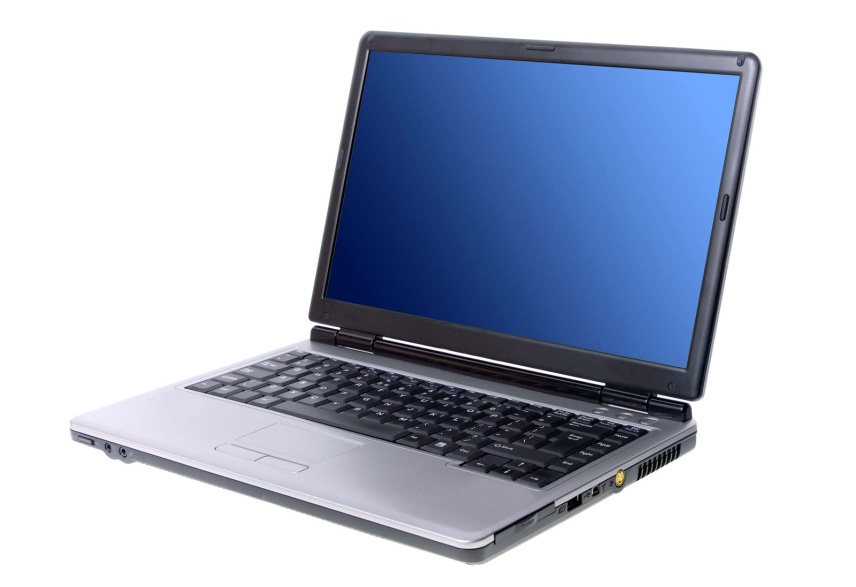 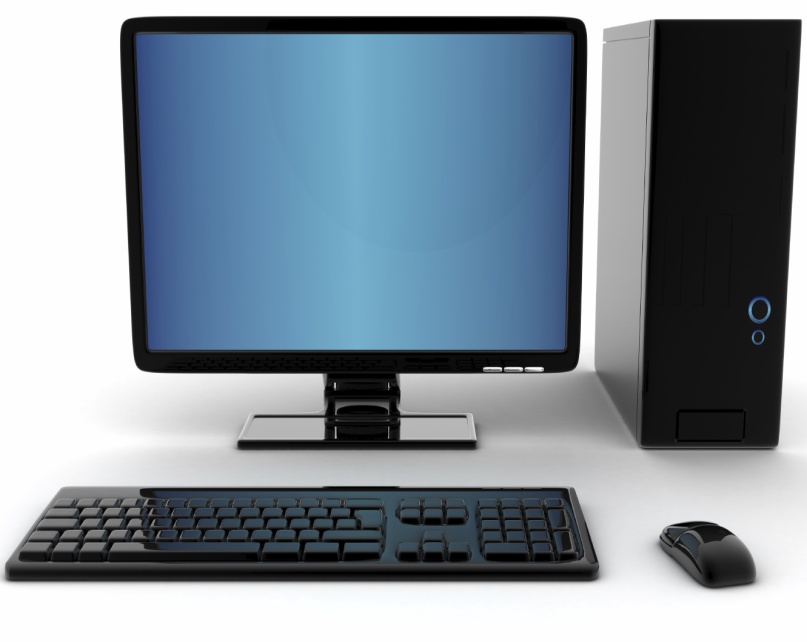 ল্যপটপ কম্পিউটার
ডেক্সটপ কম্পিউটার
ছবিতে আমরা কি দেখলাম?
এখন বলো কম্পিউটার কি?
কম্পিউটার হচ্ছে একটি ইলেকট্রনিক যন্ত্র, যার মাধ্যমে খুব সহজে ও
অল্প সময়ে গাণিতিক হিসাব সহ বিভিন্ন ধরনের সমস্য সমাধান করা
যায়।
এসো আমরা কিছু ছবি দেখি
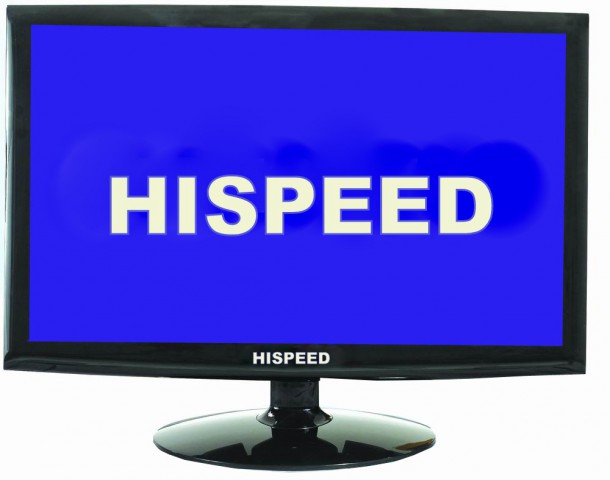 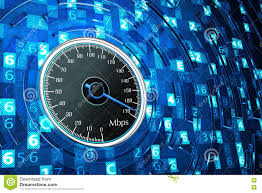 দ্রুত গতিসম্পূর্ন কম্পিউটার
দ্রুত গতি কম্পিউটারের একটি বৈশিষ্ট্য। কম্পিউটার প্রতি সেকেন্ডে কয়েক মিলিয়ন ডাটা গননা করতে পারে।
চিত্রটি লক্ষ্য করি
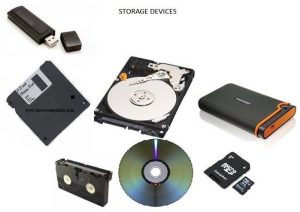 স্টোরেজ মিডিয়া
স্টোরেজ মিডিয়া কম্পিউটারের অন্যতম বৈশিষ্ট্য। কম্পিউটার অল্প জায়গায়অধিক পরিমান তথ্য ধারন করতে পারে।
চিত্রটি লক্ষ্য করি
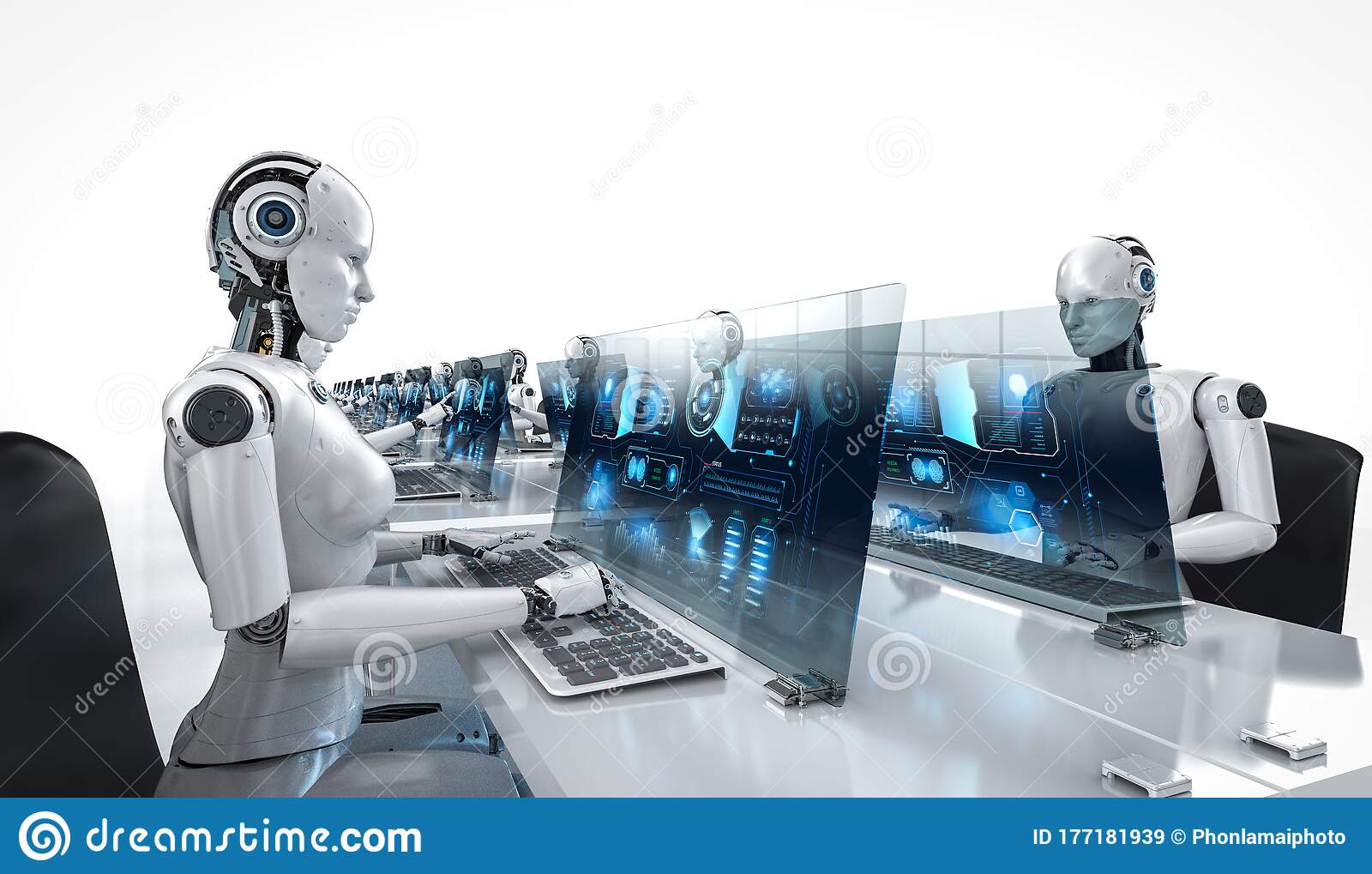 স্বয়ংক্রিয়তা
ছবিতে আমরা কি দেখতে পেলাম
স্বয়ংক্রিয়তাকম্পিউটারের একটি বৈশিষ্ট্য সঠিক নির্দেশনা পেলে কম্পিউটার স্বয়ংক্রিয় ভাবে যে কোন কাজ করতে পারে
দেখি বলতো কম্পিউটারের বৈশিষ্ট্য কি কি?
কম্পিউটারের বৈশিষ্ট্যগুলো হল –

১। দ্রুতগতি
২। নির্ভুল ফল প্রকাশ
৩। সংক্রিয়তা
৪। বহুমুখিতা
৫। যুক্তিসঙ্গত সিদ্ধান্ত
৬। ছোট স্থানে অনেক ডাটা সংরক্ষন
এসো আমরা কিছু ছবি দেখি
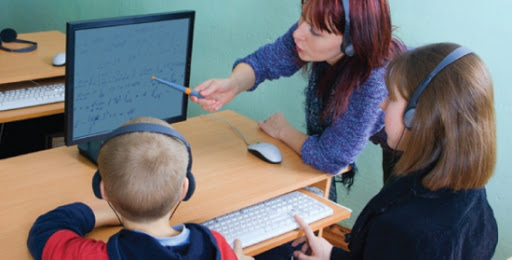 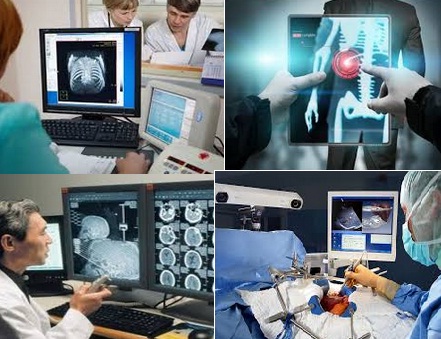 শিক্ষায় কম্পিউটারের ব্যবহার
চিকিৎসায় কম্পিউটারের ব্যবহার
চিত্রগুলো লক্ষ্য করি
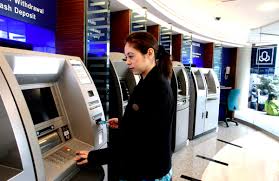 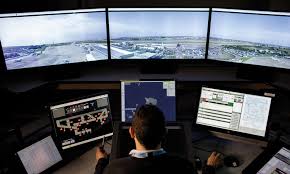 যোগাযোগে কম্পিউটারের ব্যবহার
ব্যাংকে কম্পিউটারের ব্যবহার
দেখি বলতো কম্পিউটারের ব্যবহারগুলো কি কি?
কম্পিউটারের ব্যবহারগুলো হল –

১। ব্যংকে
২। যোগাযোগ ক্ষেত্রে
৩। মুদ্রন ও প্রকাশনায়
৪। শিক্ষা ক্ষেত্রে
৫। হাসপাতালে
৬। বিনোদনে
জোড়ায় কাজ
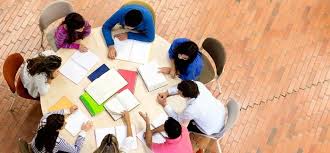 কম্পিউটারের বৈশিষ্ট্য আলোচনা কর।
দেখি পারি কিনা
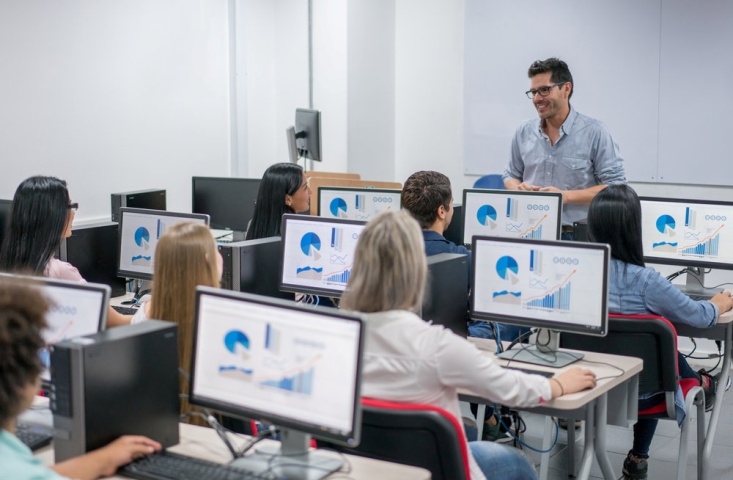 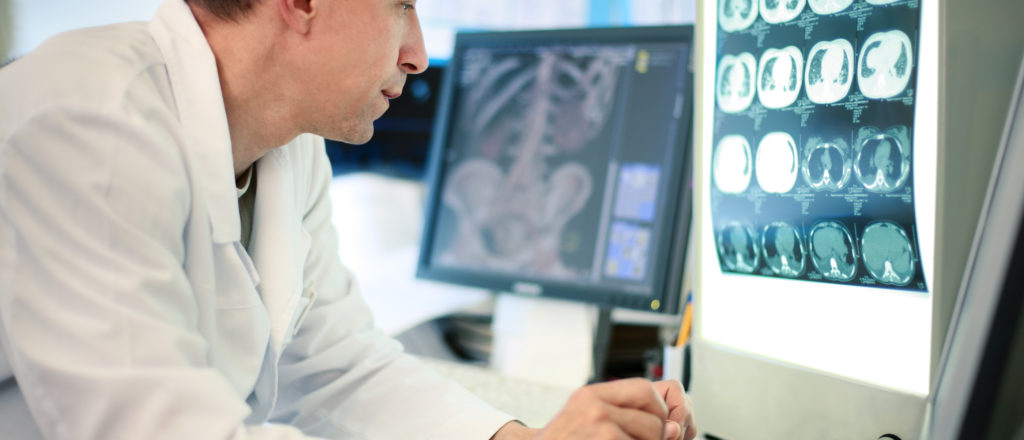 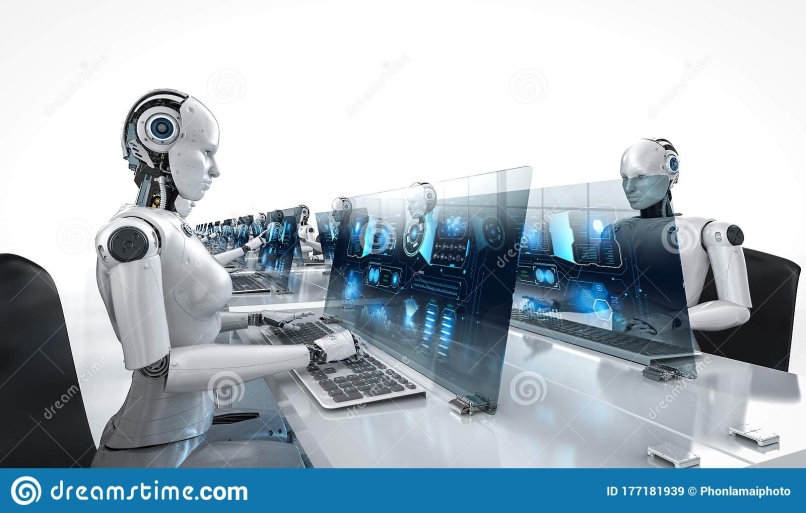 শিক্ষায় কম্পিউটারের ব্যবহার
চিকিৎসায় কম্পিউটারের ব্যবহার
স্বয়ংক্রিয়তা
কম্পিউটারের বৈশিষ্ট্য
কম্পিউটারের ব্যবহার
বাড়ির কাজ
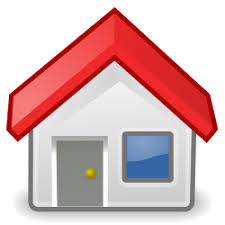 কম্পিউটারের বৈশিষ্ট্য ও ব্যবহার লিখে আনবে।
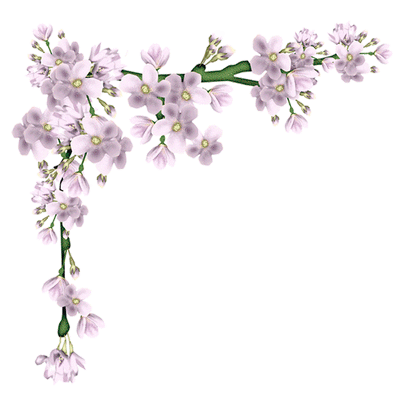 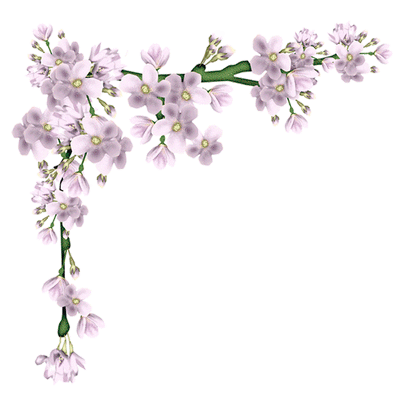 সবাইকে ধন্যবাদ